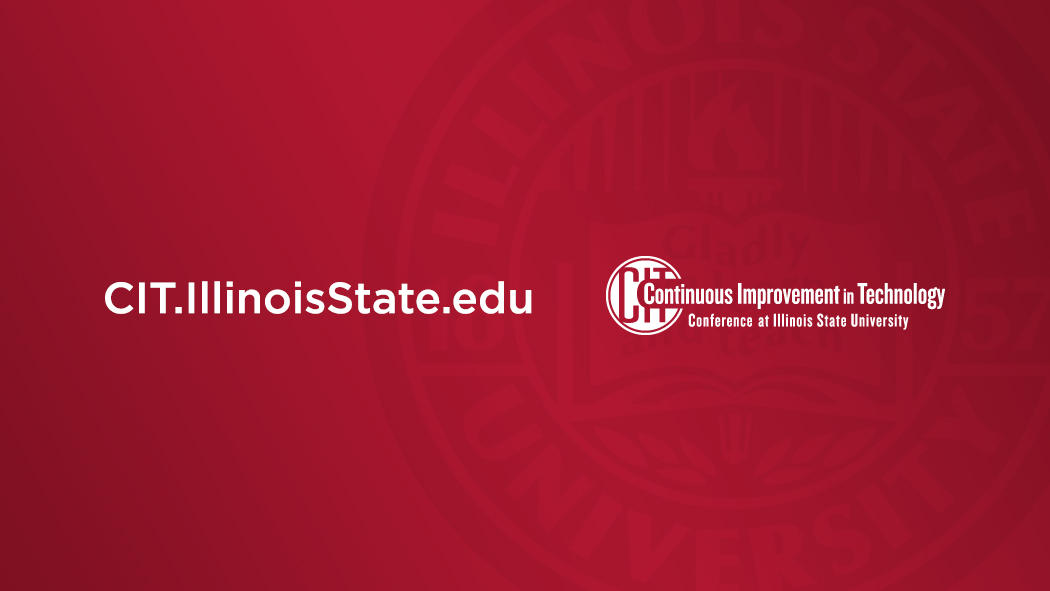 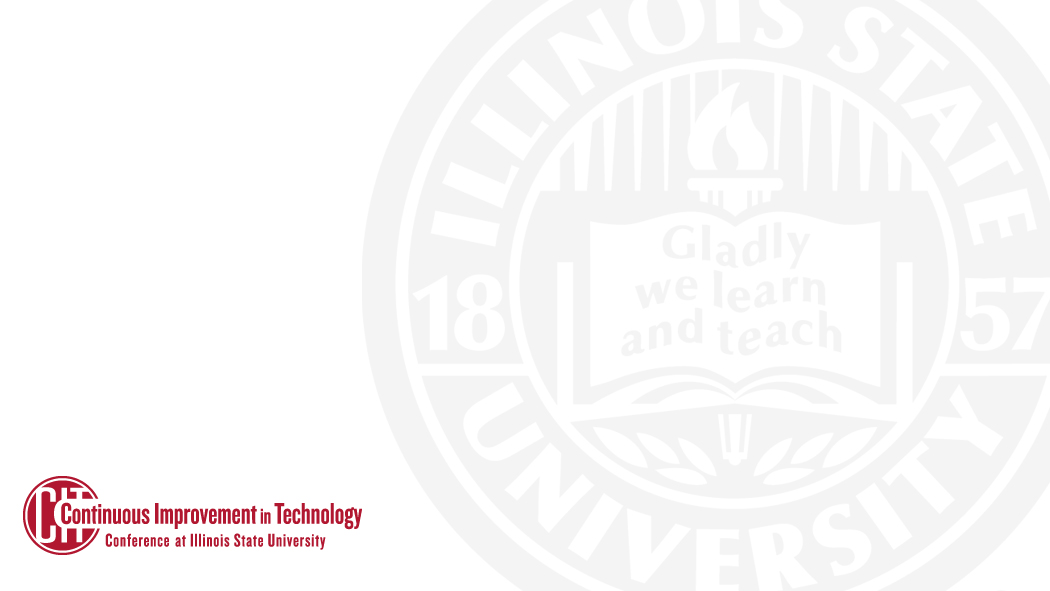 Business Value of IT in Higher Education
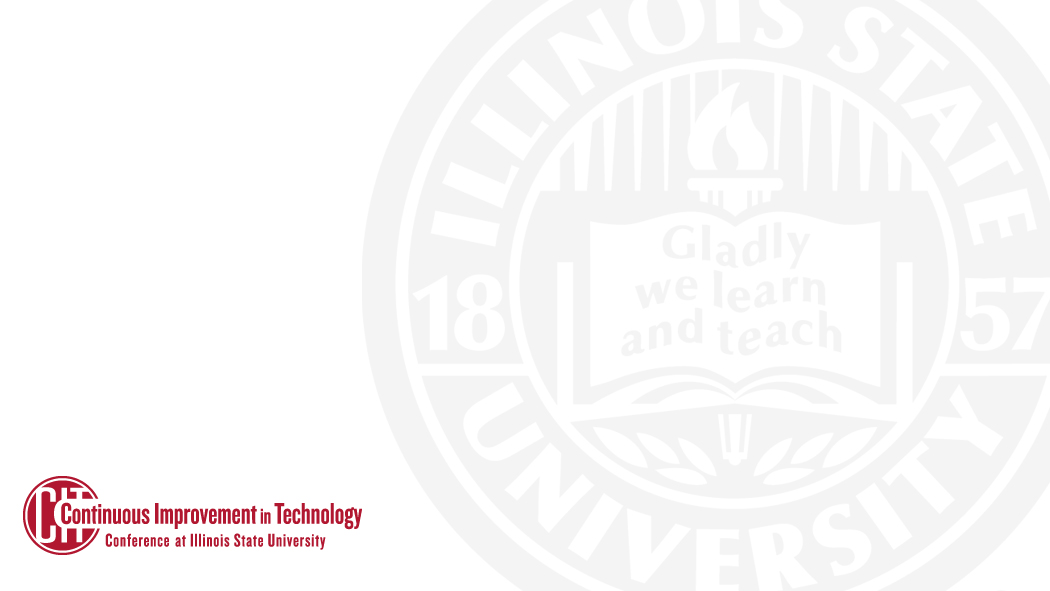 In 1998…
2.4 million websites
				Google was launched
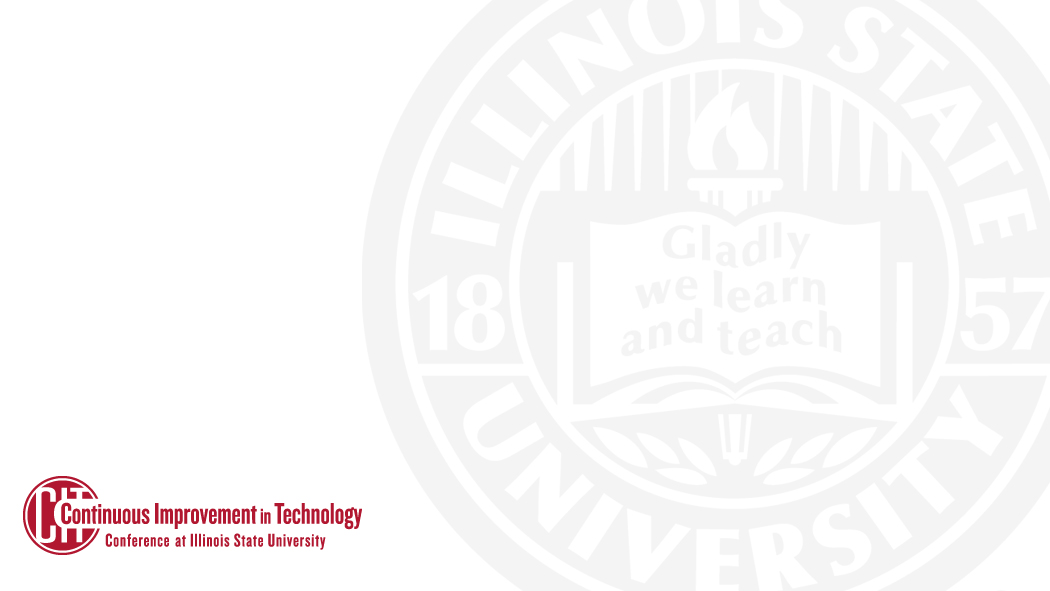 Today…
Over 1.5 billion
Google still around and added a couple more services
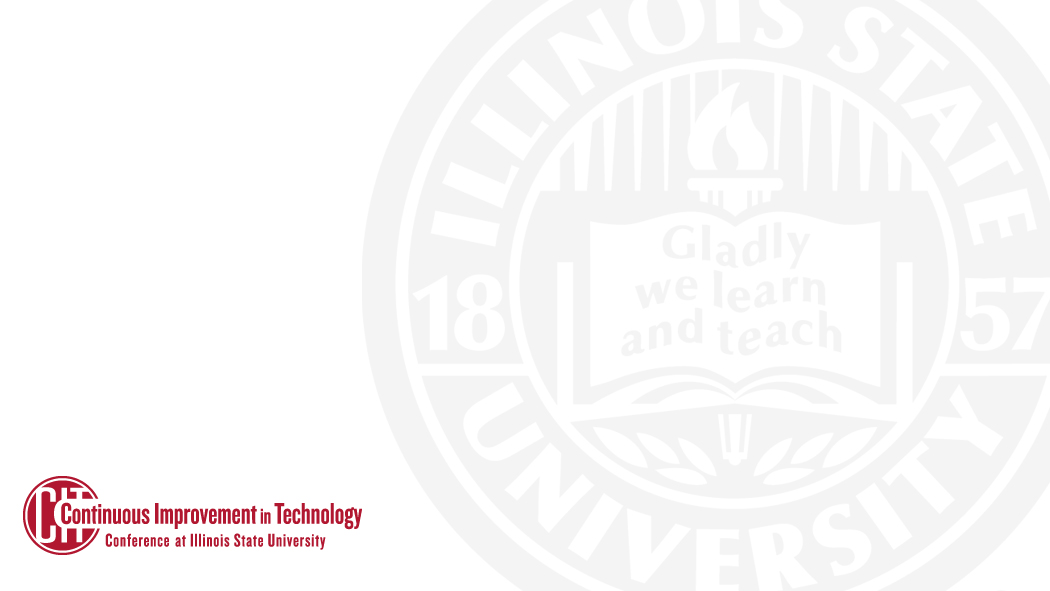 In 1998…
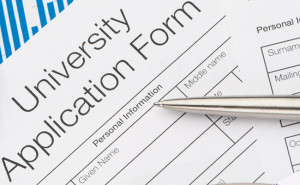 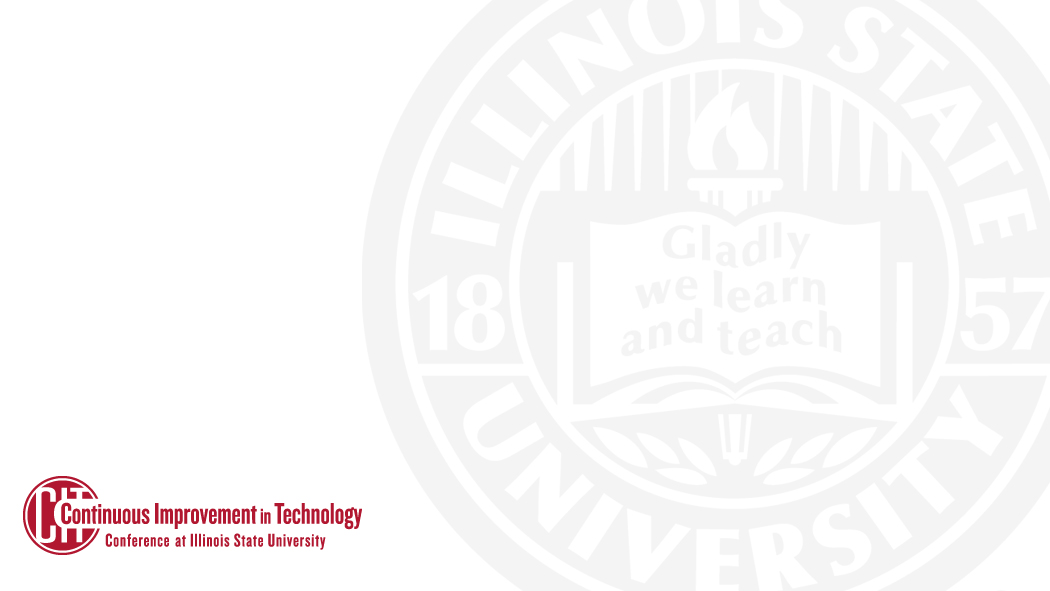 Today…
Students can apply through a common online application to hundreds of schools…. 
AND can can interact with admissions officers, current students and alumni through college blogs, Twitter handles, and Facebook pages.
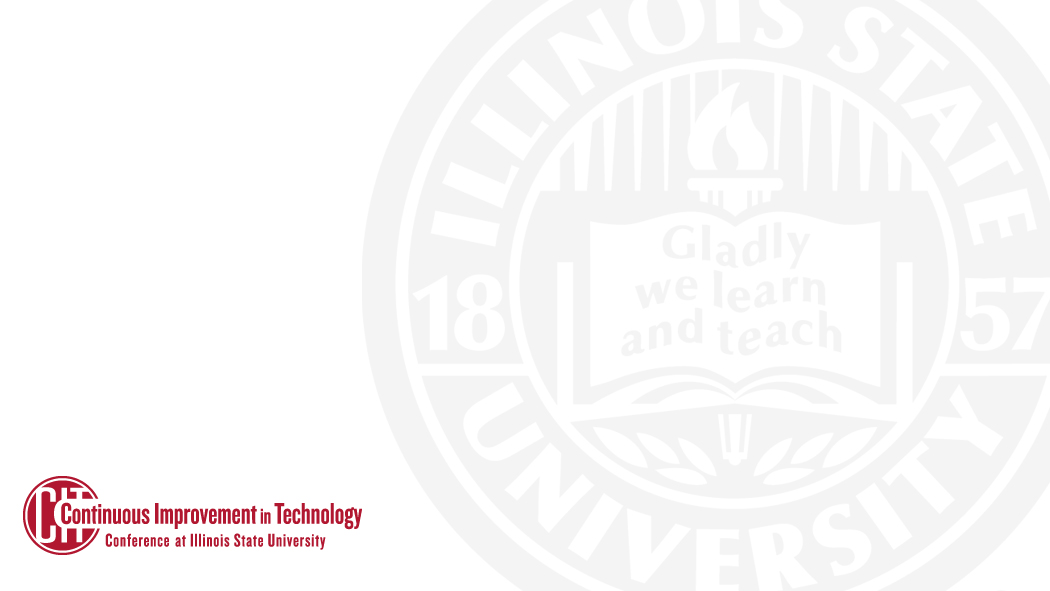 In 1998…
Business Intelligence=
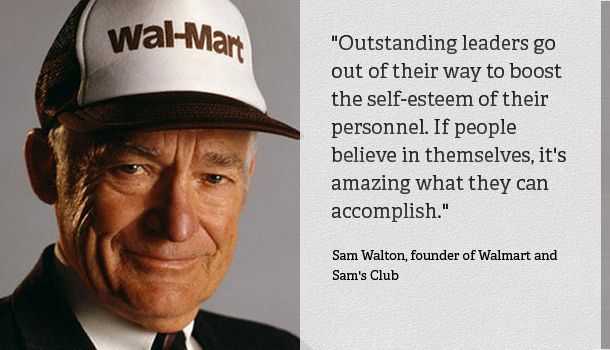 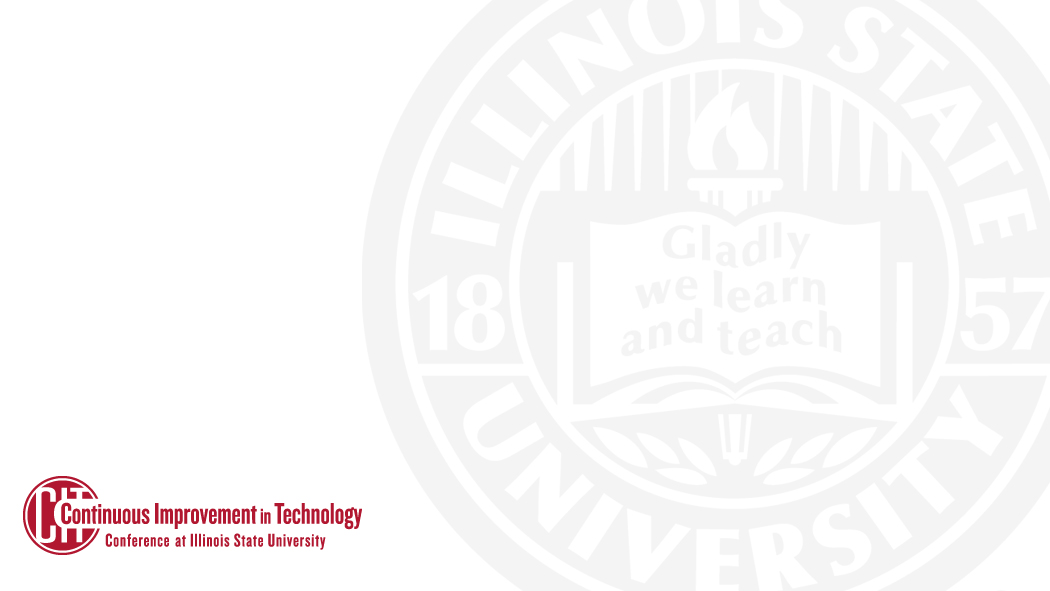 Today…
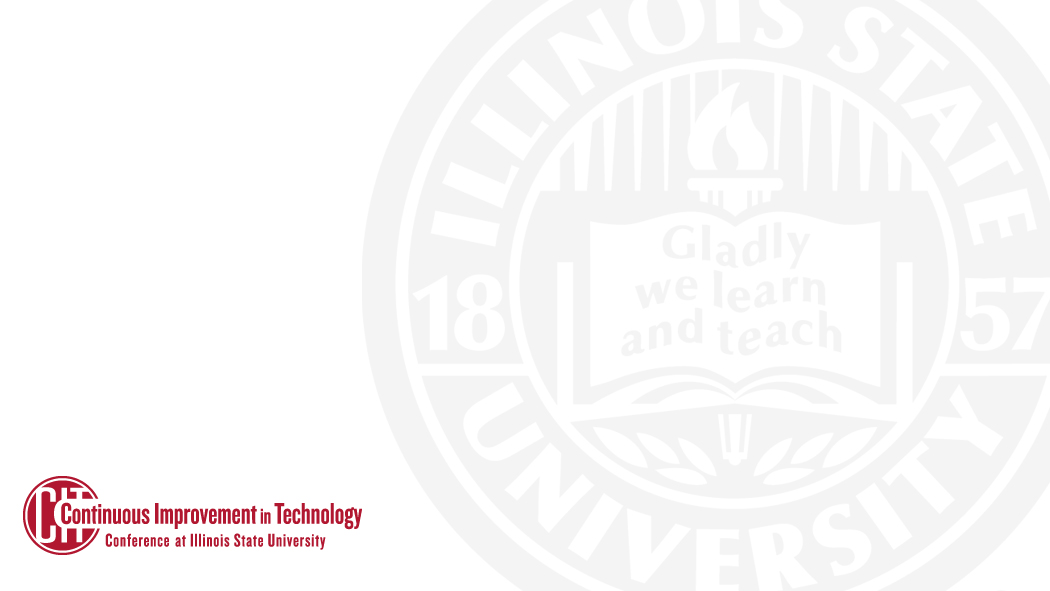 In 1998…
AI=
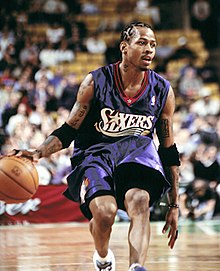 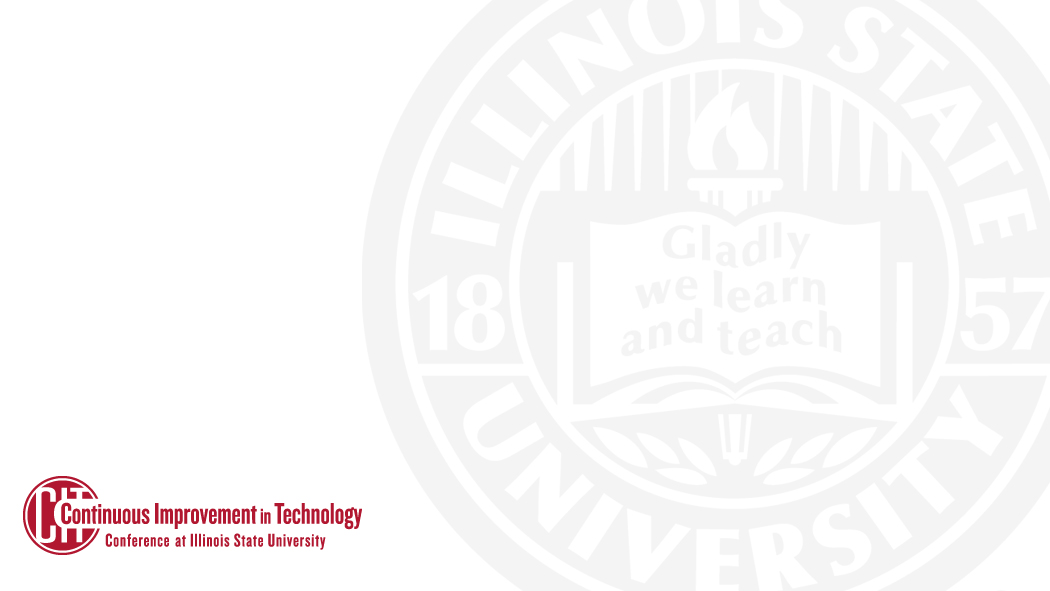 Today…
AI=
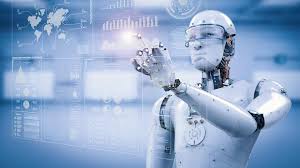 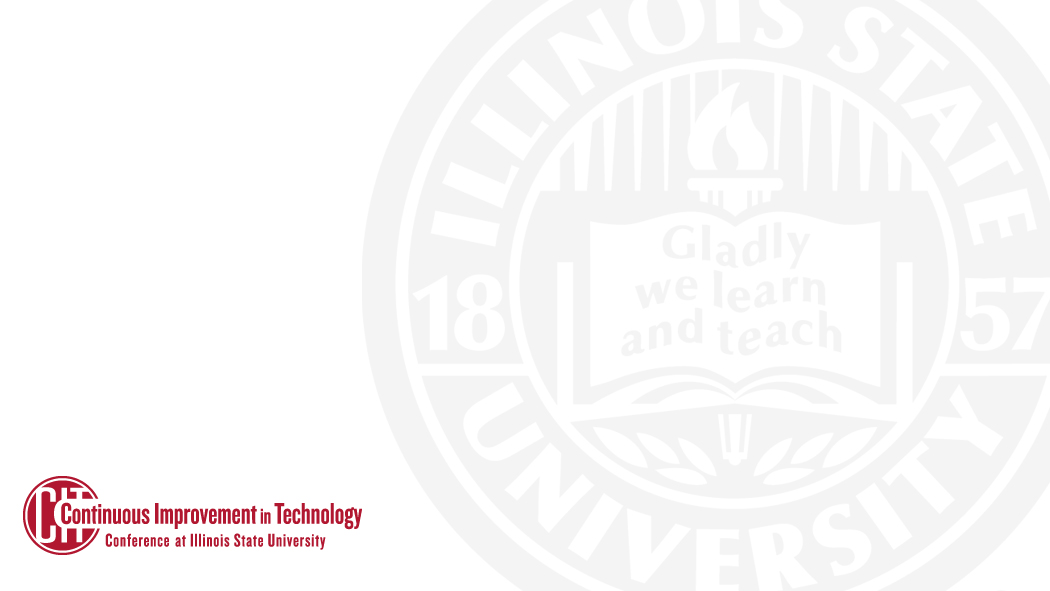 Look where we’ve been in 20 Short Years.
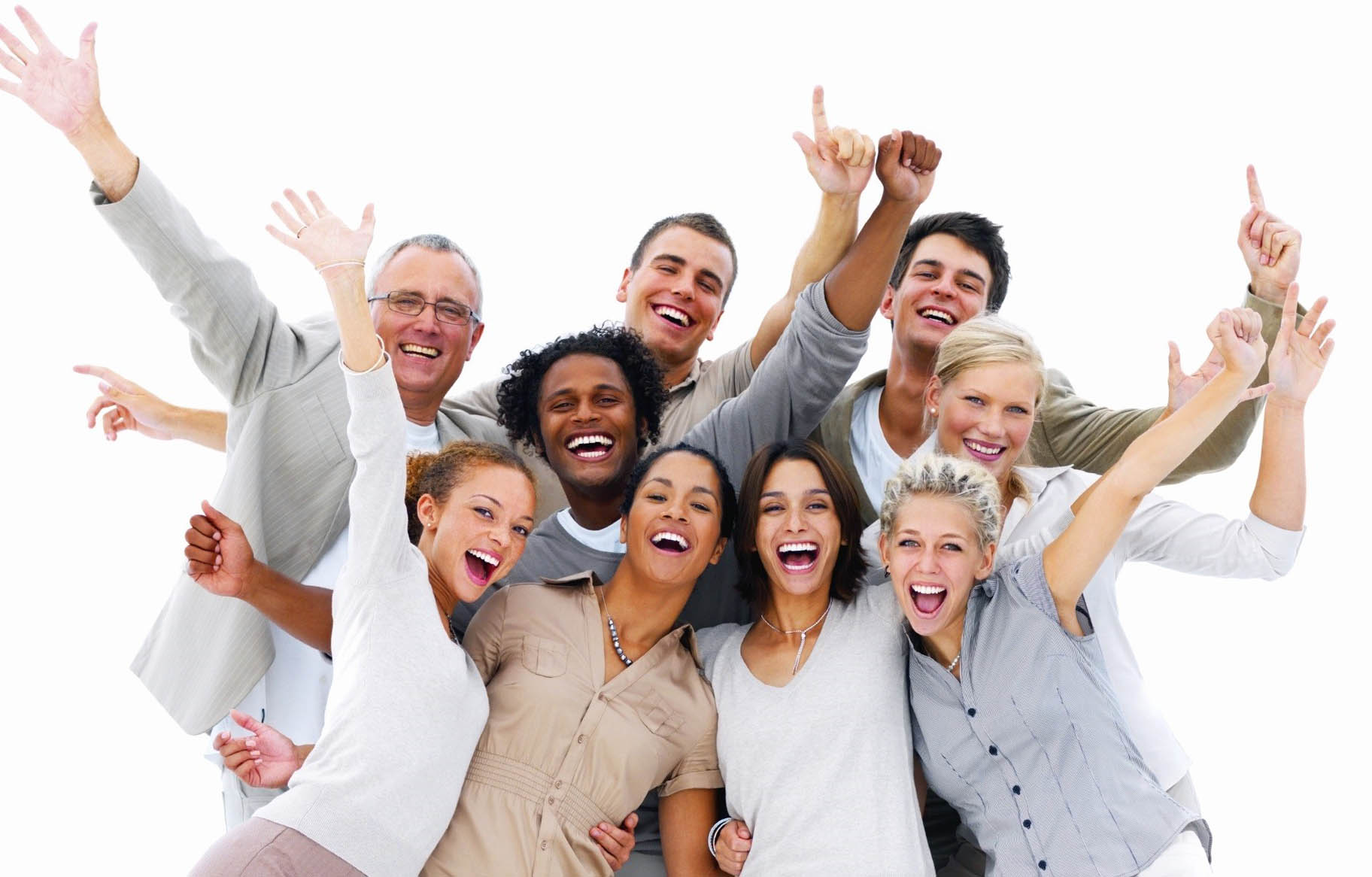 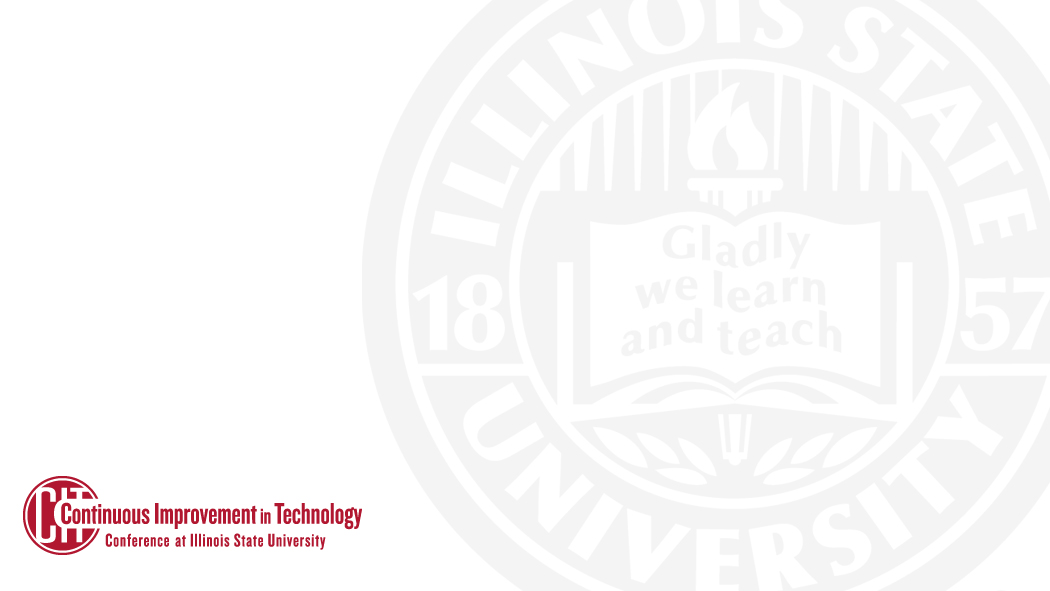 The Landscape has and continues to Change
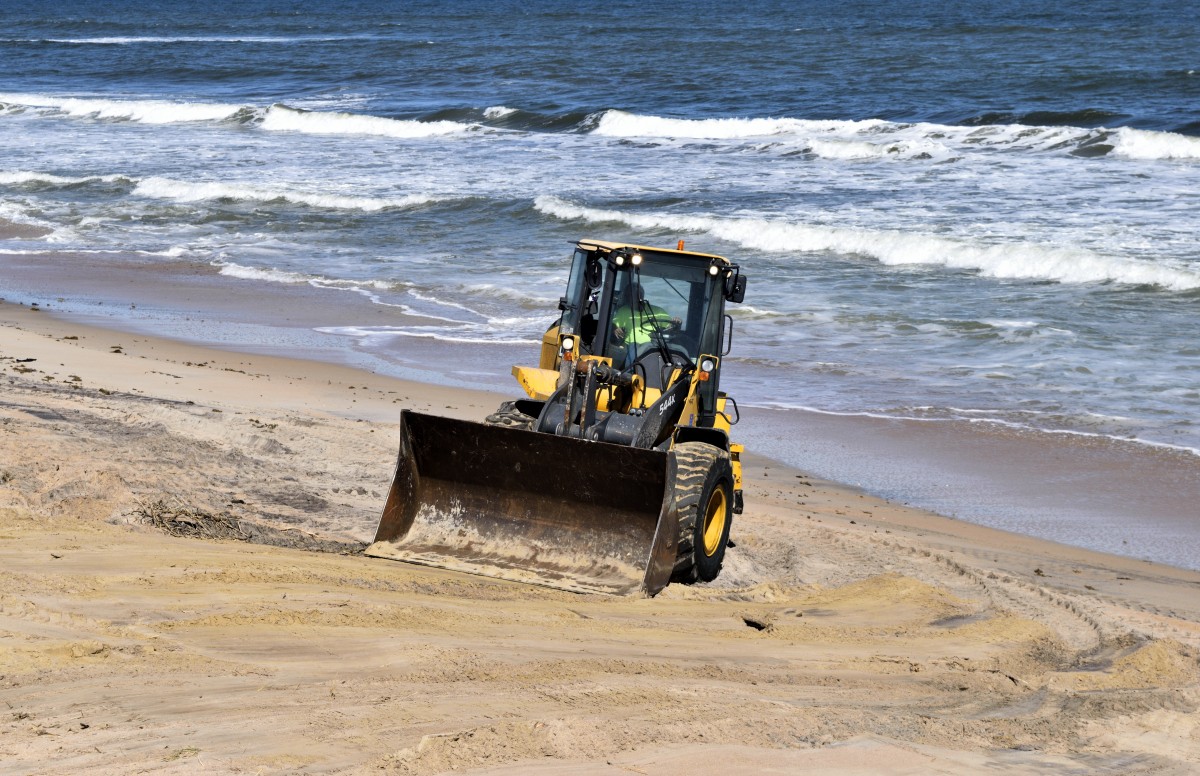 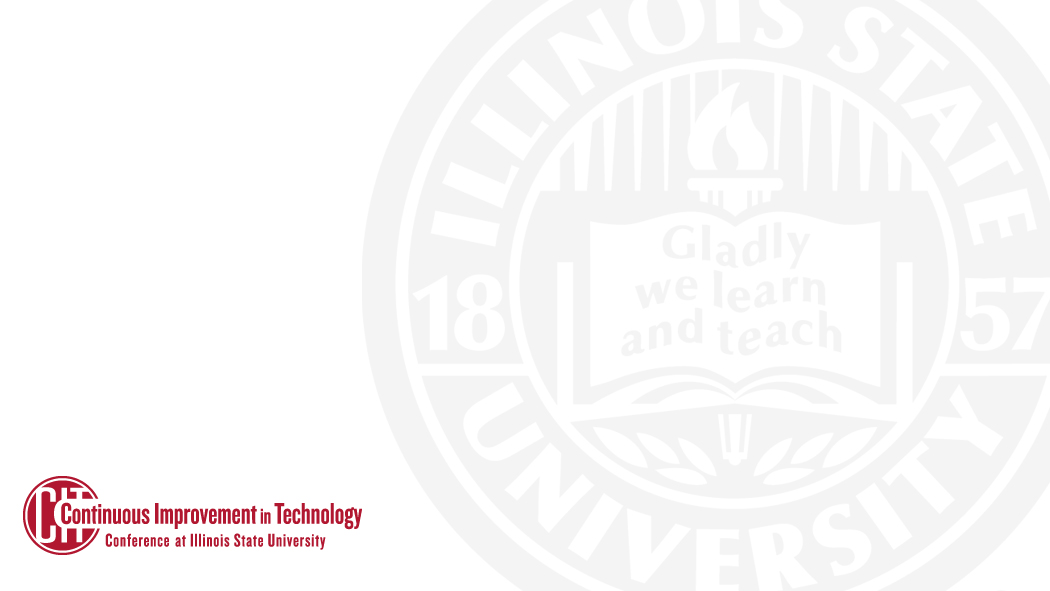 We’re in a Constant State of Change!
Technology and “business” is coming together in ways we have never seen before.  

According to Gartner, CIOs and IT leaders must have ambitions to match the widespread opportunities for IT to play a leading role in the digital business era.  We are in a state of change with technology and its management!
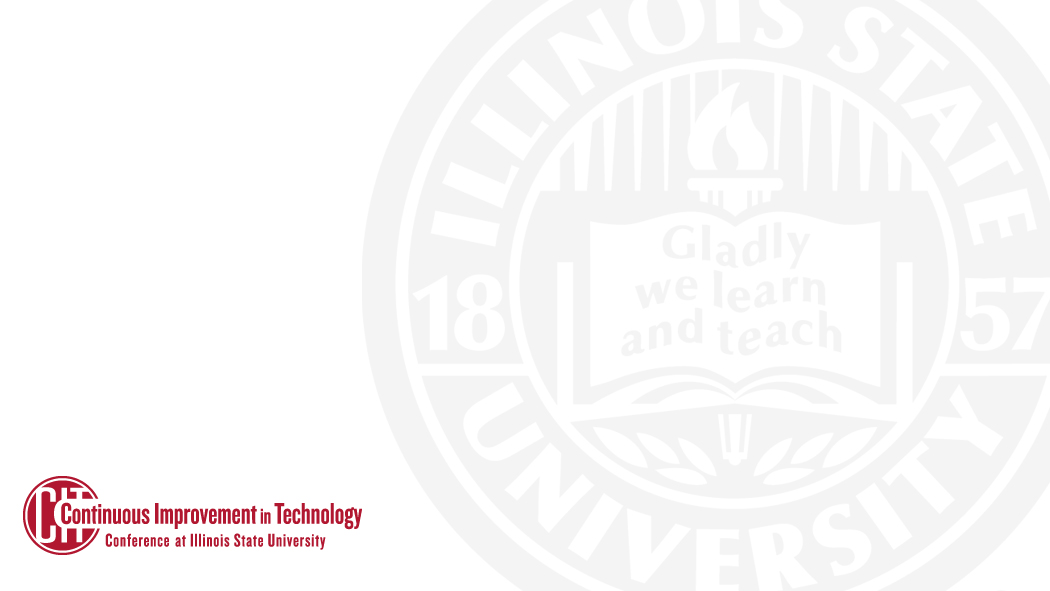 State of the State
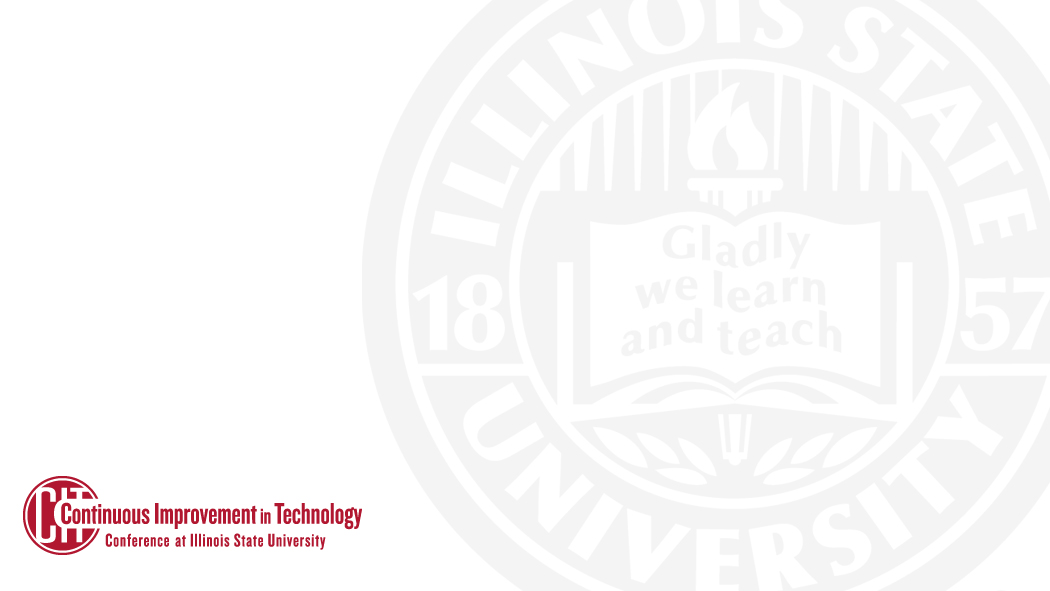 Higher Education
Competition: Students demand services, facilities, quality, but also value.

According to Gartner, the cloud has exacerbated overlap in staff objectives and technology solutions by making it very easy for campus departments to procure technology solutions without the awareness of either the CIO or other IT leaders on campus.
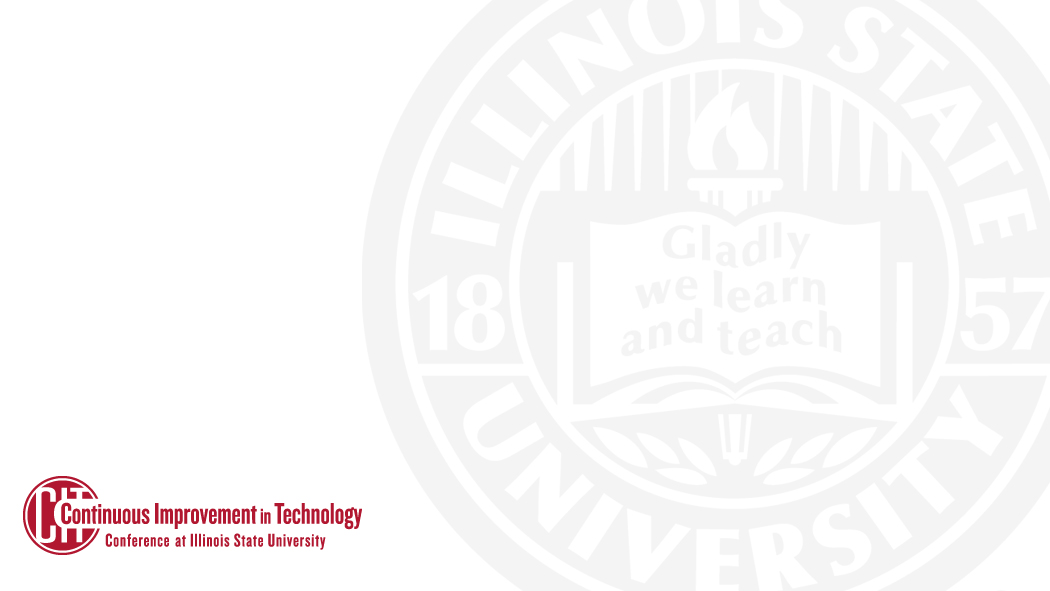 What is Business Value of IT?
We all know ISU’s “business” is education.  But we’re not in business.  
Should we use the term business in higher education???
What does business value mean to IT people?
What does it mean to faculty and administrators?
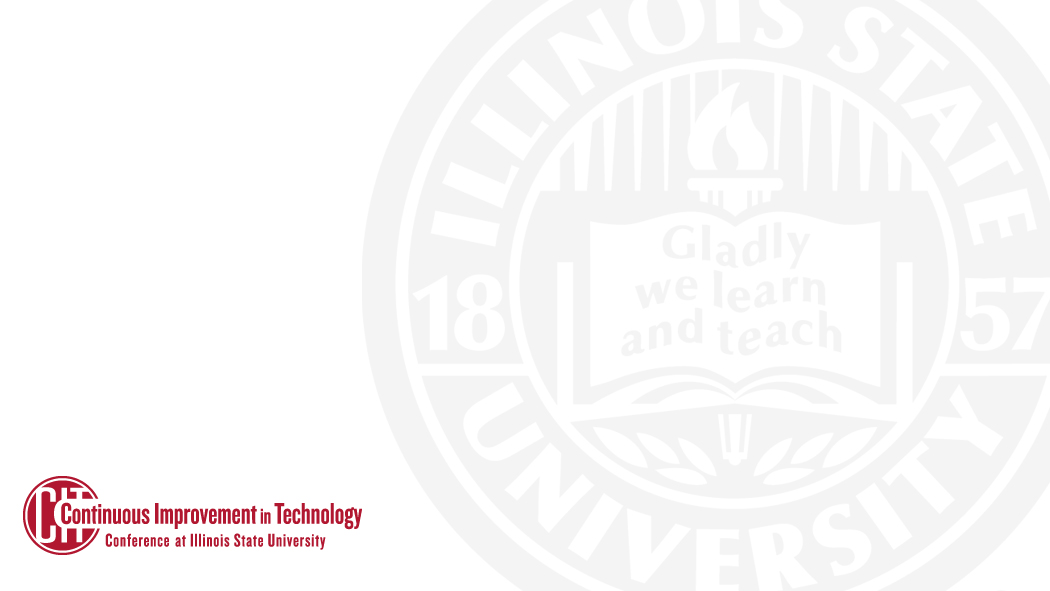 The concept has its place in Higher Ed
REPLACE: 
Increased revenue
Increased sales
Increased market share
WITH:
Increased enrollment
Increased retention
Lower student debt
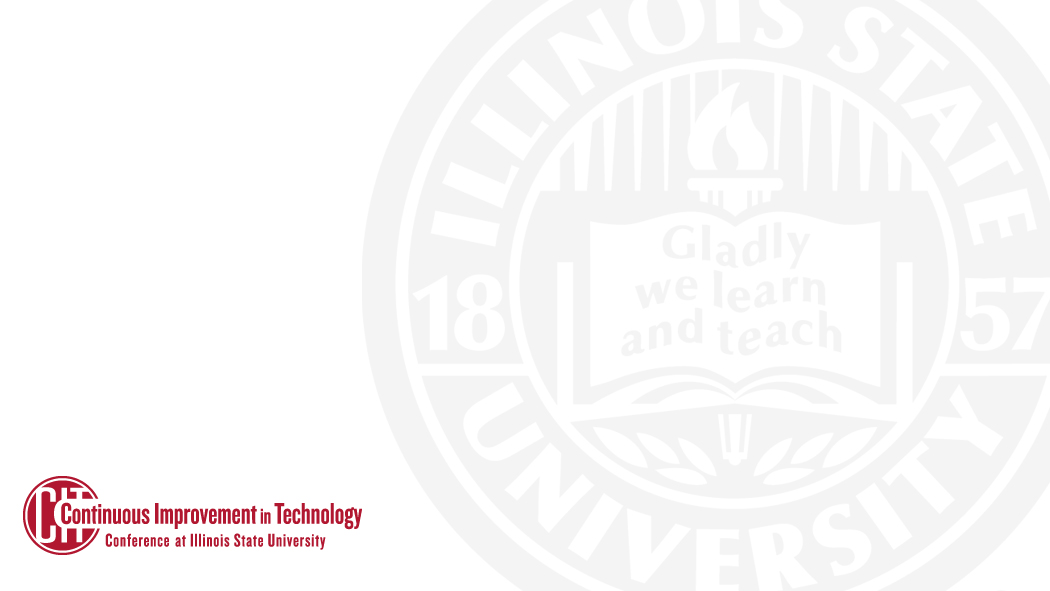 IT plays a significant role…So do our “business partners” or campus community
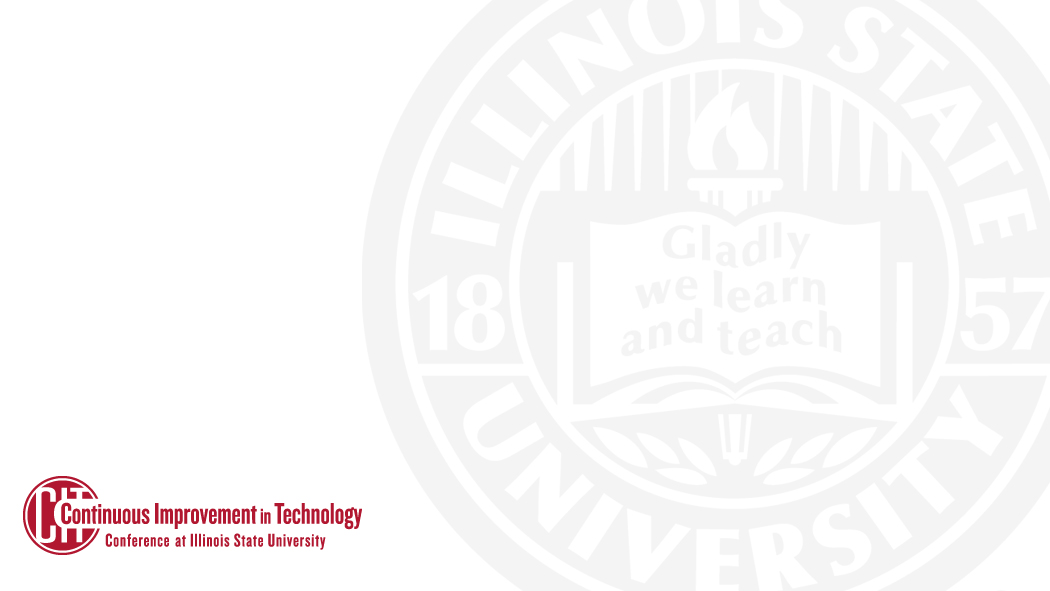 Winds of Change
Shift from technology provider to services provider
Constant State of Change
Complex Integrated Systems
Digital Transformation
We need to tell the value story for buy-in
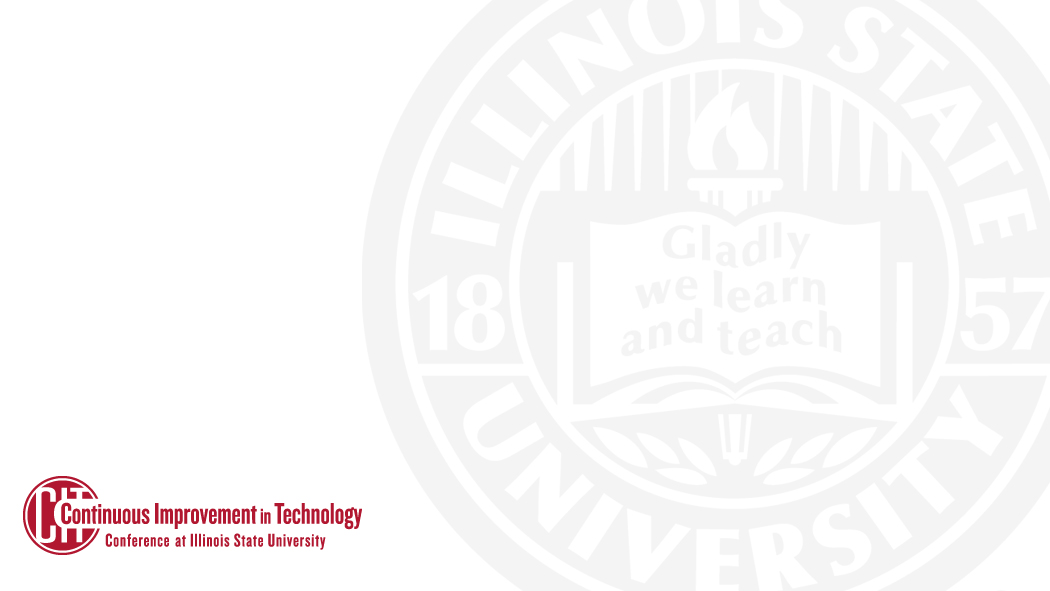 How Do We Deliver Value?
Partner with the people we serve. Strategic Goal I.D.2 Increase collaboration across departments and divisions.
Tell the story.  What we can do, how we can do it to transform our university.
Get to know their “business”.  Come along side them to offer solutions that can transform their work which transforms our institution, supporting Strategic Initiatives.
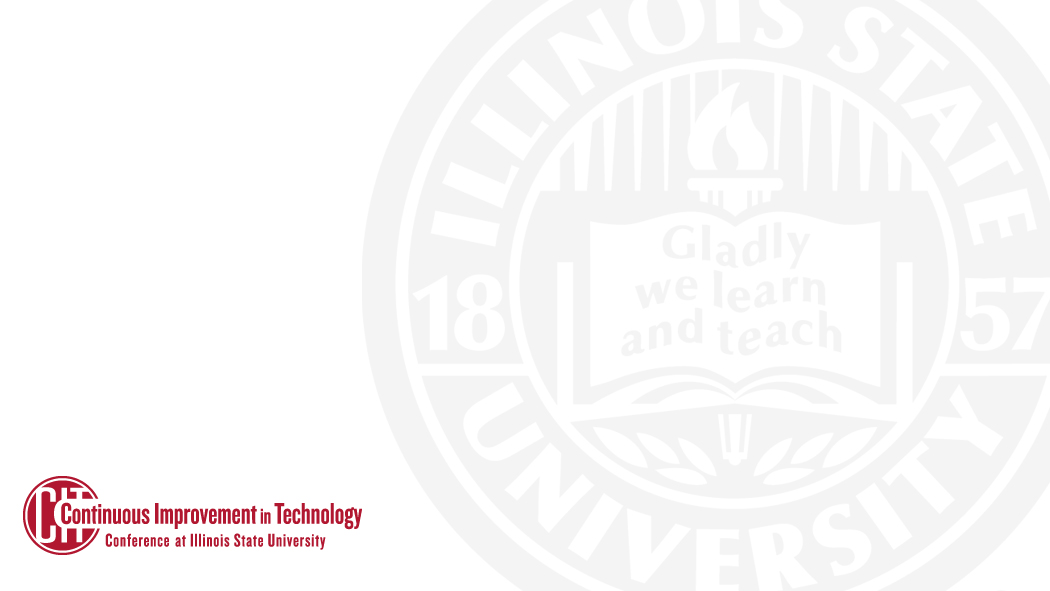 Ways to Look At BVIT
How Do We Deliver Value?
Operational Excellence
Growth
Transformation
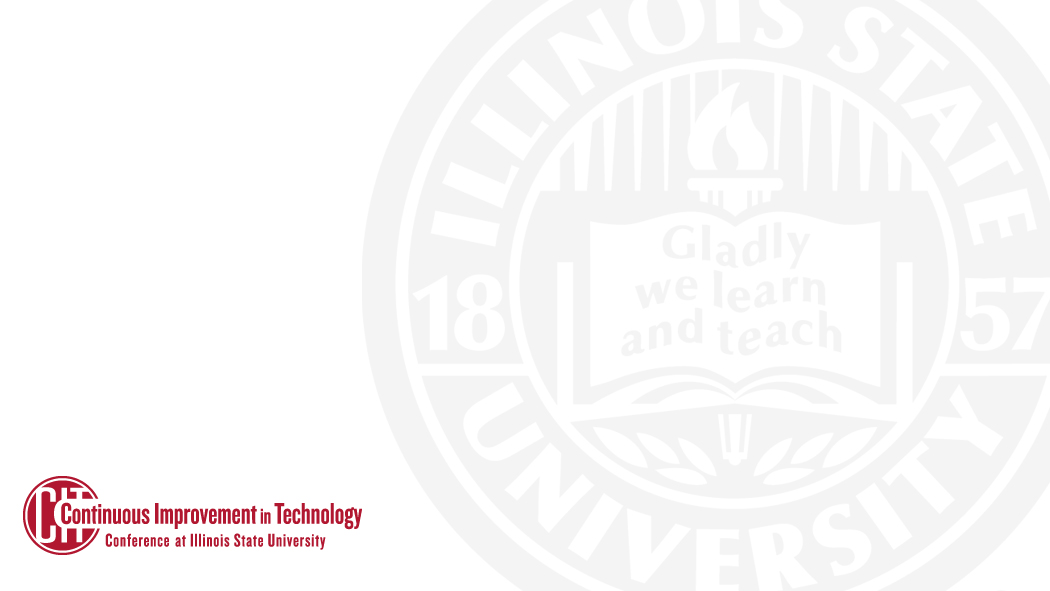 How Do We Deliver Value?
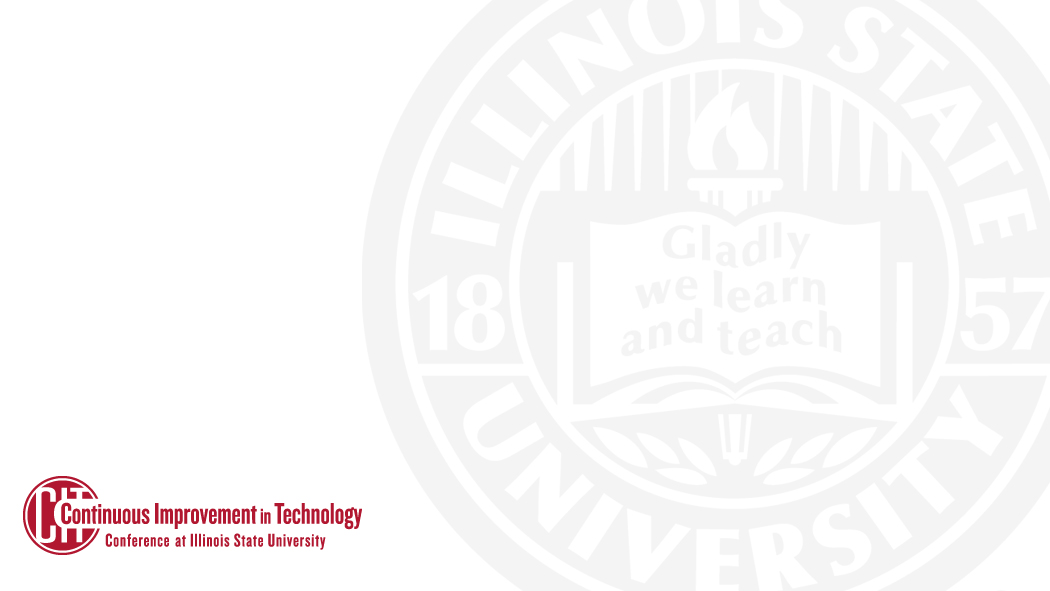 Business Value of IT
General themes from the literature:
Actual value can be challenging to calculate.
Can be hard to articulate to non-IT people.
CIOs and leaders that can articulate the value story are more successful and able to lead digital transformations at their organization.
According to Gartner, IT is still perceived as a black hole to its business stakeholders.
Gartner also says we need to create a “strategic business conversation”.
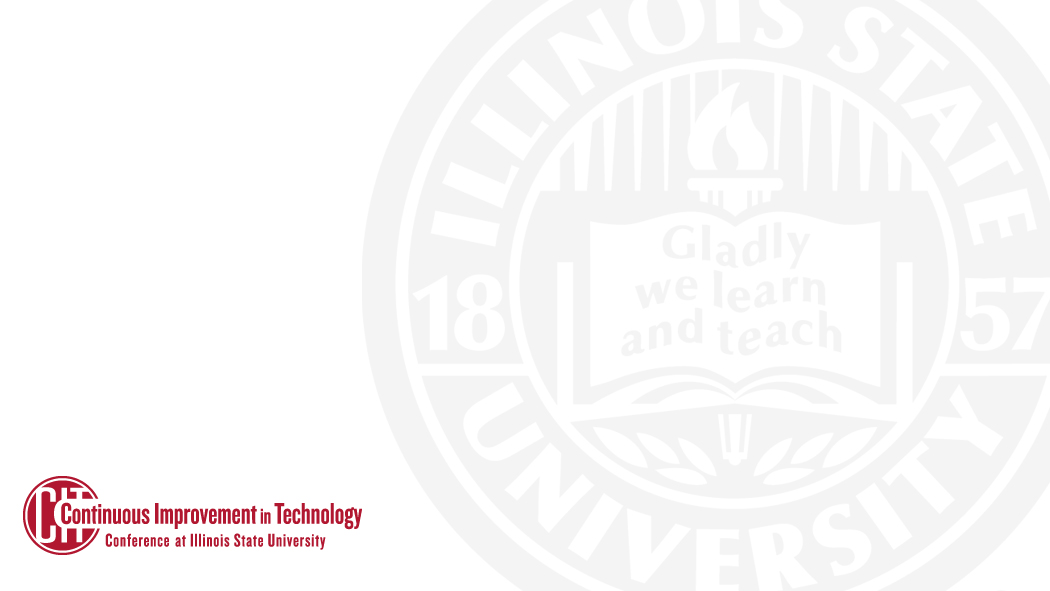 WE Can Do IT!
IT can help transform the University…BUT
We need buy-in from our campus community.
To get buy-in, we need understanding.
According to Gartner, IT is still perceived as a black hole to its business stakeholders.
Gartner also says we need to create a “strategic business conversation”.
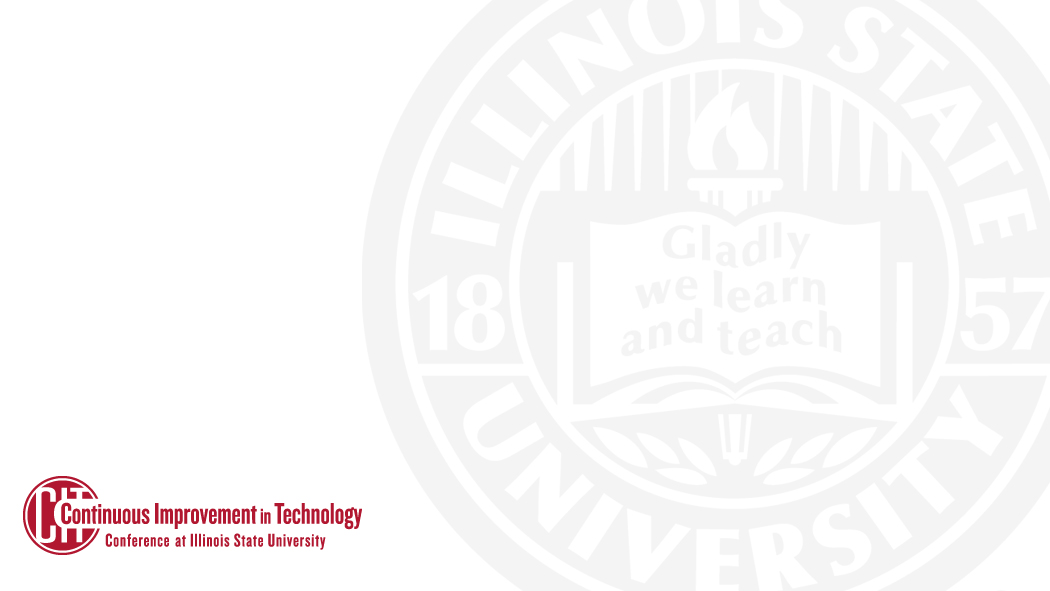 We need to tell the story..
IT can help transform the University…BUT
We need buy-in from our campus community.
To get buy-in, we need understanding.
And lastly, we need to align with campus strategic goals and the community we serve.
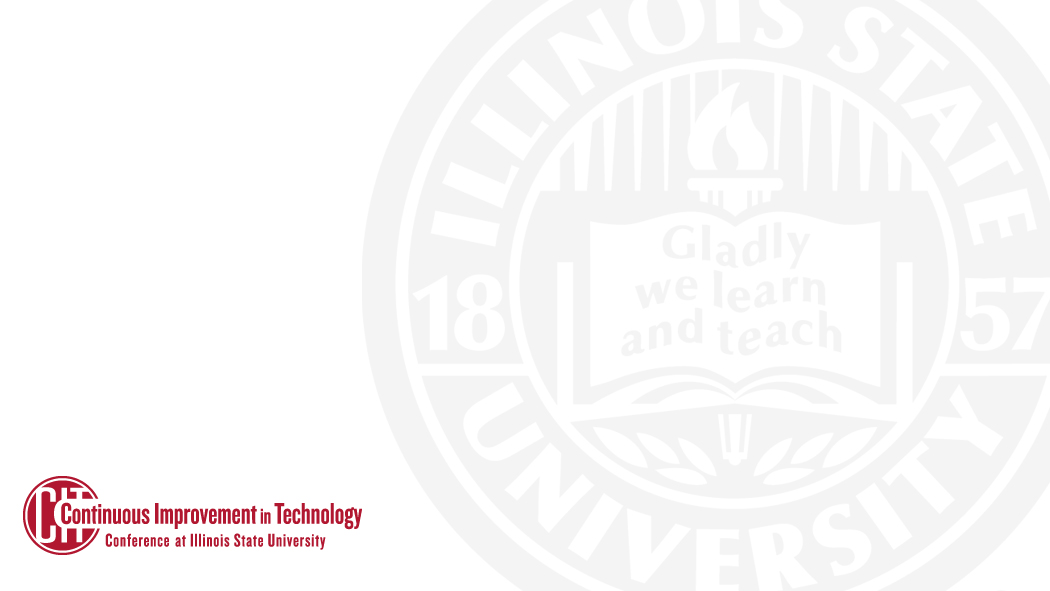 Survey Results Help Inform Us
TechQual
ReggieNet
Per Mark Walbert:
Faculty negative
Students positive 
Staff right down the middle
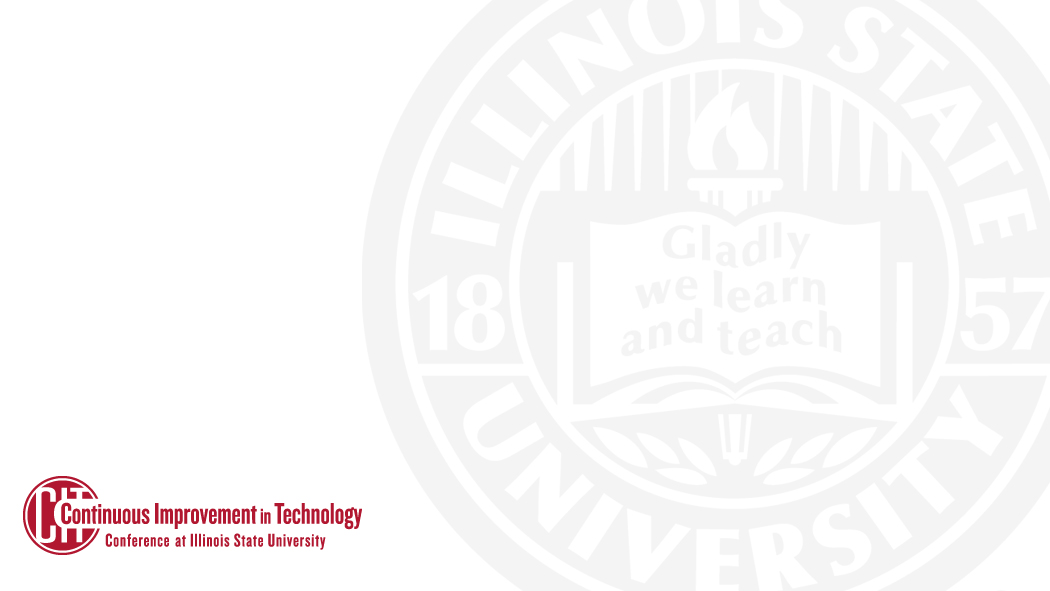 Recent Examples
Predictive Analytics (Ensure Student Success)
Advisor Dashboard 
INTO (Diversity)
Very strategic initiative pulled together quickly. Planning and process by ESP helped speed that up.
WEB (Marketing and Recruiting, telling ISU’s story)
Completely revamping ilstu.edu
ReggieNet (Student Success)
	Continue to upgrade and stabilize the platform.  Students actually 	like the tool.
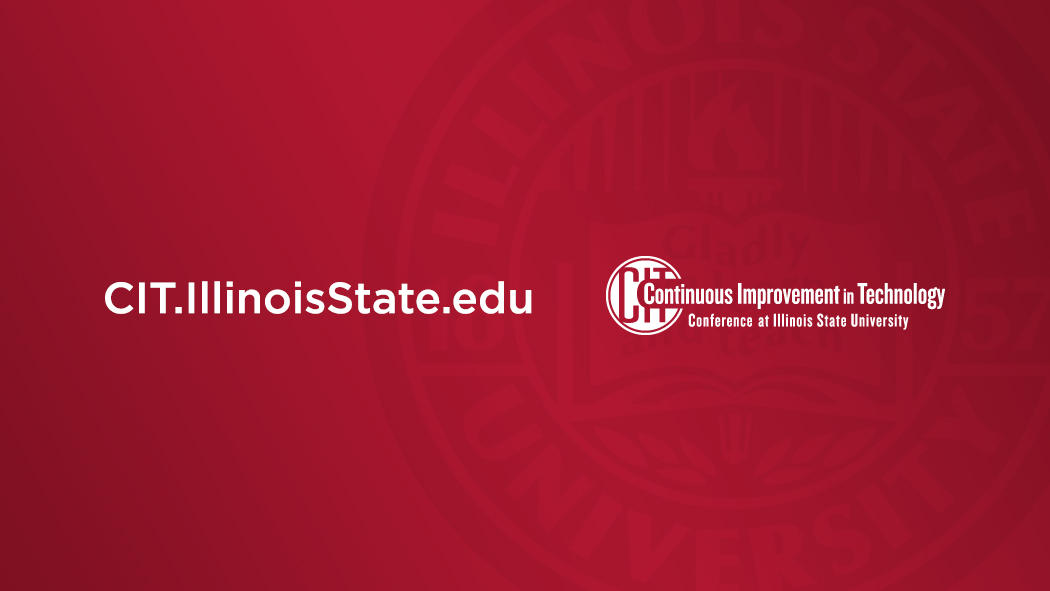